Observing clouds in 4D with multi-view stereo photogrammetry
Shallow cumulus clouds – the cotton-ball clouds that drift overhead on partly cloudy days – are hard to observe and, therefore, hard to model and predict.  By deploying a 12-km-diameter ring of cameras, these clouds are now being observed in fine detail using stereo reconstruction.
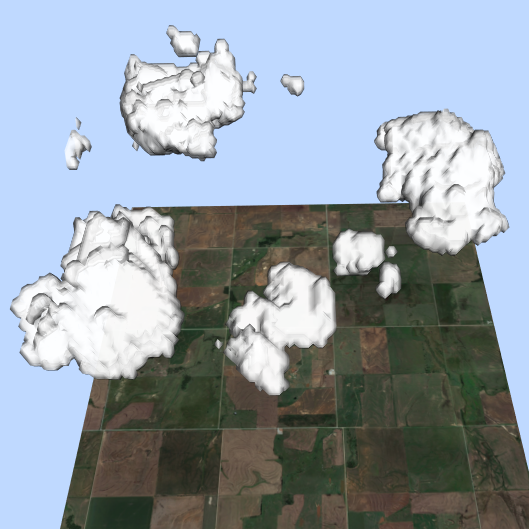 Even small changes to the abundance of these clouds as the planet warms could substantially ameliorate or exacerbate the warming.  These high-resolution observations will allow scientists to test their theories for the behavior of these important clouds.
A ring of 6 cameras has been installed at the SGP site with a 12-km-diameter circle centered on the Central Facility.
The cameras are arranged in pairs, which perform stereo reconstruction from all sides.
The resulting Clouds Optically Gridded by Stereo (COGS) product is a gridded cloud field with a 50-m spatial resolution and a 20-s temporal resolution.
Snapshot of the COGS 4D reconstruction of clouds over a 6-km-wide square domain centered on the SGP Central Facility.
Citation: D.M. Romps and R. Oktem, “Observing clouds in 4D with multi-view stereo photogrammetry,” Bulletin of the American Meteorological Society, in press, 2018, DOI: 10.1175/BAMS-D-18-0029.1
[Speaker Notes: For an observed relative humidity of 61%, the full range of possible delta-D profiles (x: dD in permil, y: height in km) for all plausible values of the fractional entrainment rate, precipitation efficiency, and distance that evaporating condensates fall before they evaporate.]